Tee&kakao
von 
Stefanie und Isabel
Tee
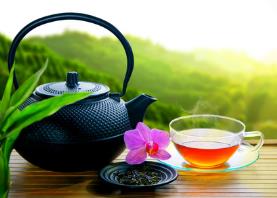 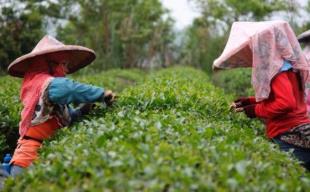 Beschreibung
Es ist ein heißes Aufgussgetränk aus den getrockneten Blätter des Teestrauches.
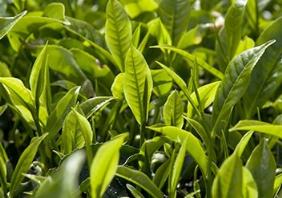 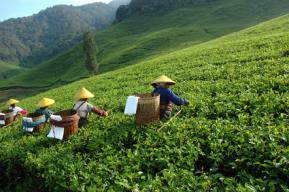 Anbauländer
Taiwan
 Japan
 Kenia
Indien 
 Sri Lanka
 China
Verarbeitung Schwarz Tee
Welken des         	Blattgutes 
 Rollen
 Fermentieren


 Trocknen
 Reinigen & 	Sortieren
 Verpacken
Andere Tee Verarbeitungen
Blatt-Tee
 Broken Tea
 Fannings
 Dust
Teesorten
Schwarzteemischungen
 Oolongtee
 Grüner Tee
 Weißer Tee
 Aromatisierter Tee
fRüchte-, Kräuter- und Gewürztees
Baldriantee
 Fencheltee
 Hagebuttentee
 Malventee
 Matetee
 Kamillentee
 Lindenblütentee
 Pfefferminztee
Zubereitung
Die Zeitdauer entscheidet letztendlich die Wirkung des Tees.
 1-3 Minuten ziehen lassen: anregend
 4-5 Minuten ziehen lassen: zusätzlich beruhigend auf den Magen
Service
mit kalter Milch und einer Auswahl mit Zucker
Zitrone und Rum
Ablageschale für Teesieb
In Teetasse oder Teeglas
Auf Silbertablett mit Spitzenpapier und Untertasse
Verwendung
Frühstück
 Punch
 Afternoon Tea
 Medizinische Zwecke
kakao
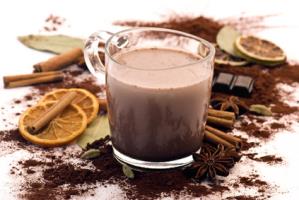 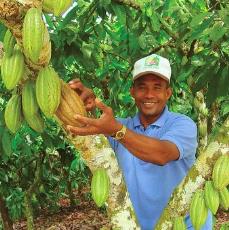 Beschreibung
Ein heißes Aufgussgetränk aus dem aufbereitetem Samen der Kakaofrucht
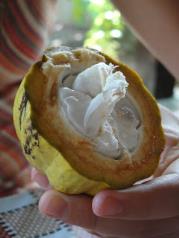 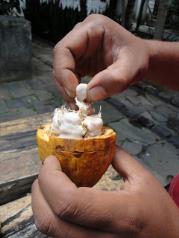 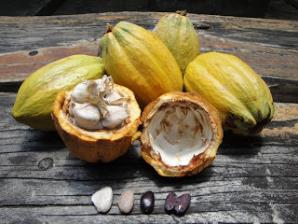 Anbauländer
Elfenbeinküste
Ghana
Ecuador

Indonesien
Nigeria
Brasilien
Verarbeitung
Ernte der Früchte
Auslösung der Samen aus den Früchten
Fermentation (Gärprozess)
Waschen und Trocknen

... Im Erzeugerland
Verarbeitung
Reinigen
Rösten
Brechen
Mahlen
Pressen
... Im Verarbeitungsland
Kakaoarten
Edel- und Vollkakao 
Magerkakao
Kakaogranulate (Sissi, Nesquick, Benco)
Trinkschokolade
(Suchard, Pompadour)
Zubereitung
Edelvollkakao: Etwa 20 Gramm mit etwas heißem Wasser in einer Schale anrühren und anschließend mit heißer Milch vermischen.
Kakaogranulat: Nach dem Verhältnis auf der Verpackung, Pulver und Milch vermengen.
Trinkschokolade: Etwa 25 Gramm Schokoladenpulver mit heißer Milch vermengen.
SErvice
Warm in Kakao- oder Schokoladentassen
 Kalt in Tumbler
 Auf Silbertablet mit Würfelzucker und Löffel
Verwendung
Als Frühstück und Jausengetränk
 Als Kinder- und Jugendgetränk
Vielen Dank füreure Aufmerksamkeit